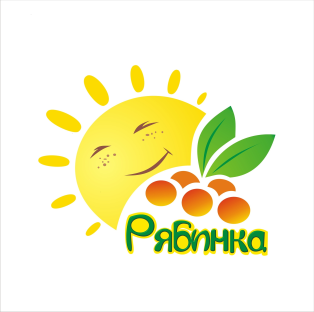 «Рябинка» -  нежное названье,
Так детский сад мы наш зовём,
И к нам охотно утром ранним гурьба детей бежит, идёт.
А мы стараемся, 
Чтоб детям уютно было, хорошо.
Чтоб радовались, творили  
И приходили к нам ещё!
СТРУКТУРА  И КОЛЛИЧЕСТВО ГРУПП В ДОУ
14 групповых помещений 
1 группа для детей от 1 г. до 3 – х лет, 1 группа для детей 2 – 3 лет, 
2 группы для детей 3 – 4 лет, 
1 группа для детей 5 – 6 лет, 
2 группы для детей 6 – 8 лет, 
1 группа компенсирующей направленности для детей с тяжелыми нарушениями речи для детей 4 – 6 лет,
1 группа компенсирующей направленности для детей с тяжелыми нарушениями речи для детей 6 – 8 лет,
2 группы компенсирующей направленности для детей с  задержкой психического развития  для детей 3– 8 лет,
2 группы компенсирующей направленности кратковременного пребывания для детей 2 – 8 лет «Лекотека»  
Консультационный пункт
СТРУКТУРА  И КОЛЛИЧЕСТВО ГРУПП В ДОУ
Физкультурный зал
Музыкальный зал
Кабинет изобразительной деятельности
Кабинет педагога-психолога
Кабинет учителя-логопеда (2)
 Бассейн
КАДРОВЫЕ УСЛОВИЯ ОБЕСПЕЧЕНИЯ ОБРАЗОВАТЕЛЬНОГО ПРОЦЕССА
Заведующий—1
Заместитель заведующего—2 
Педагог—психолог—2
Инструктор по физической культуре—1
Инструктор по физической культуре (бассейн)—1
Учитель—логопед—3
Учитель – дефектолог – 2 
Музыкальный руководитель—2
Педагог по изобразительной деятельности—
Воспитатель—26
Создание образовательного пространства в дошкольном учреждении направленного на разностороннее развитие детей раннего и дошкольного возраста
«Воспитание дошкольников – основа становления человека будущего»
Изменения в системе образования Российской Федерации
Указ Президента Российской Федерации от 7 мая 2018 г. № 204 «О национальных целях и стратегических задачах развития Российской Федерации на период до 2024 года»
Указ Президента Российской Федерации от 21 июля 2020 г. № 474 «О национальных целях развития Российской Федерации на период до 2030 года»
Указ Президента Российской Федерации от 9 ноября 2022 г. № 809 «Об утверждении основ государственной политики по сохранению и укреплению традиционных российских духовно-нравственных ценностей»
Федеральный закон от 24 сентября 2022 г. № 371-ФЗ «О внесении изменений в Федеральный закон «Об образовании в Российской Федерации» и статью 1 Федерального закона «Об обязательных требованиях в Российской Федерации»;
Распоряжение Правительства Российской Федерации от 29 мая 2015 г. №   999-р «Об утверждении Стратегии развития воспитания в Российской Федерации на период до 2025 года»;
Федеральный государственный образовательный стандарт дошкольного образования (утвержден приказом Минобрнауки России от 17 октября 2013 г. № 1155, зарегистрировано в Минюсте России 14 ноября 2013 г., регистрационный № 30384; в редакции приказа Минпросвещения России от 8 ноября 2022 г. № 955, зарегистрировано в Минюсте России 6 февраля 2023 г., регистрационный № 72264);
Федеральная образовательная программа дошкольного образования (утверждена приказом Минпросвещения России от 25 ноября 2022 г. № 1028, зарегистрировано в Минюсте России 28 декабря 2022 г., регистрационный № 71847);
Реализация образовательных программ в соответствии с ФГОС ДО и ФОП ДО, ФАОП ДО
Целями Программы являются разностороннее развитие детей дошкольного возраста с учетом их возрастных и индивидуальных особенностей, в том числе достижение детьми дошкольного возраста уровня развития, необходимого и достаточного для успешного освоения ими образовательных программ начального общего образования, на основе индивидуального подхода к детям дошкольного возраста и специфичных для детей дошкольного возраста видов деятельности на основе духовно-нравственных ценностей российского народа, исторических и национально-культурных традиций.
Традиционные российские духовно-нравственные ценности российского народа:
Жизнь, достоинство, права и свободы человека, 
патриотизм, гражданственность, 
служение Отечеству и ответственность за его судьбу, 
высокие нравственные идеалы, крепкая семья, 
созидательный труд, 
приоритет духовного над материальным, 
гуманизм, милосердие, 
справедливость, коллективизм, взаимопомощь и взаимоуважение, 
историческая память и преемственность поколений, единство народов России
Главная особенность документа (ФОП, ФАОП ДО)
Позволяет объединить образование и воспитание дошкольников в один гармоничный процесс.
Акцент на:
воспитание патриотических чувств, любви и уважения к Родине;
на воспитании интернациональных чувств: уважение к людям других национальностей, вероисповеданий, к их культуре и традициям;
на правилах безопасного поведения в ситуациях, когда существует угроза жизни и здоровью
Образование по 5 образовательным областям
«Познавательное развитие»
(сенсорные эталоны, математические представления, окружающий мир, природа)
 «Речевое развитие»
(формирование словаря, грамматический строй речи, связная речь, подготовка к обучению грамоте)
«Социально-коммуникативное развитие»
(социальные отношения, гражданственность и патриотизм, трудовое воспитание, безопасное поведение) 
«Художественно-эстетическое развитие»
(приобщение к искусству, изобразительная, конструктивная, музыкальная, театрализованная, культурно-досуговая  деятельность)
«Физическое развитие»
(основная гимнастика, подвижные игры, спортивные игры  и упражнения, формирование основ здорового образа , активный отдых)
Организация образовательной деятельности
образовательную деятельность, осуществляемую в процессе организации различных видов детской деятельности;
образовательную деятельность, осуществляемую в ходе режимных процессов;
самостоятельную деятельность детей;
взаимодействие с семьями детей по реализации образовательной программы ДО.


Согласно требованиям СанПиН 1.2.3685-21 в режиме дня предусмотрено время для проведения занятий.
Образовательная деятельность осуществляется в созданной РППС
Программа воспитания
Основу воспитания на всех уровнях, начиная с дошкольного, составляют традиционные ценности российского общества это нравственные ориентиры, формирующие мировоззрение граждан России, передаваемые от поколения к поколению, лежащие в основе общероссийской гражданской идентичности и единого культурного пространства страны, укрепляющие гражданское единство, нашедшие свое уникальное, самобытное проявление в духовном, историческом и культурном развитии многонационального народа России 

Программа воспитания предусматривает приобщение детей к традиционным ценностям российского общества.
Система ценностей российского народа находит отражение в содержании воспитательной работы ДОО, в соответствии с возрастными особенностями детей.
Ценности Родина и природа  в основе патриотического направления воспитания.
Ценности милосердие, жизнь, добро в основе духовно-нравственного направления воспитания
Ценности человек, семья, дружба, сотрудничество в основе социального направления воспитания.
 Ценность познание в основе познавательного направления воспитания.
 Ценности жизнь и здоровье в основе физического и оздоровительного направления воспитания.
 Ценность труд  в основе трудового направления воспитания.
Ценности культура и красота в основе эстетического направления воспитания
А знаете ли Вы…
Через какие проведенные мероприятия  приобщали к ценностям:
 Родина и природа, добро, познания 
(День Рябинки, День дошкольного работника, Развлечение ко Дню знаний)
Жизнь и здоровье
 (Осенний кросс, Познавательно-спортивное мероприятие «Туристический поход»)
Взаимодействие педагогического коллектива с семьями обучающихся
Главные цели взаимодействия педагогического коллектива ДОО с семьями обучающихся дошкольного возраста являются:
обеспечение психолого-педагогической поддержки семьи и повышение компетентности родителей (законных представителей) в вопросах образования, охраны и укрепления здоровья детей младенческого, раннего и дошкольного возрастов;
обеспечение единства подходов к воспитанию и обучению детей в условиях ДОО и семьи; повышение воспитательного потенциала семьи.
Достижение  целей взаимодействия должно осуществляться через решение основных задач
:
информирование родителей (законных представителей) и общественности относительно целей ДО, общих для всего образовательного пространства Российской Федерации, о мерах господдержки семьям, имеющим детей дошкольного возраста, а также об образовательной программе, реализуемой в ДОО;
 просвещение родителей (законных представителей), повышение их правовой, психолого-педагогической компетентности в вопросах охраны и укрепления здоровья, развития и образования детей;
способствование развитию ответственного и осознанного родительства как базовой основы благополучия семьи;
построение взаимодействия в форме сотрудничества и установления партнерских отношений с родителями (законными представителями) детей младенческого, раннего и дошкольного возраста для решения образовательных задач;
вовлечение родителей (законных представителей) в образовательный процесс.
Направления работы по взаимодействию с семьями воспитанников
Информационно – аналитическое направление

    Наглядно-информационное направление

Психолого-педагогическое направление

   Досуговое направление